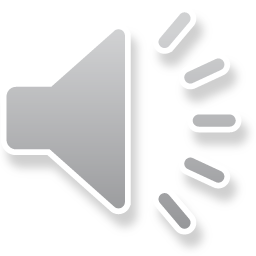 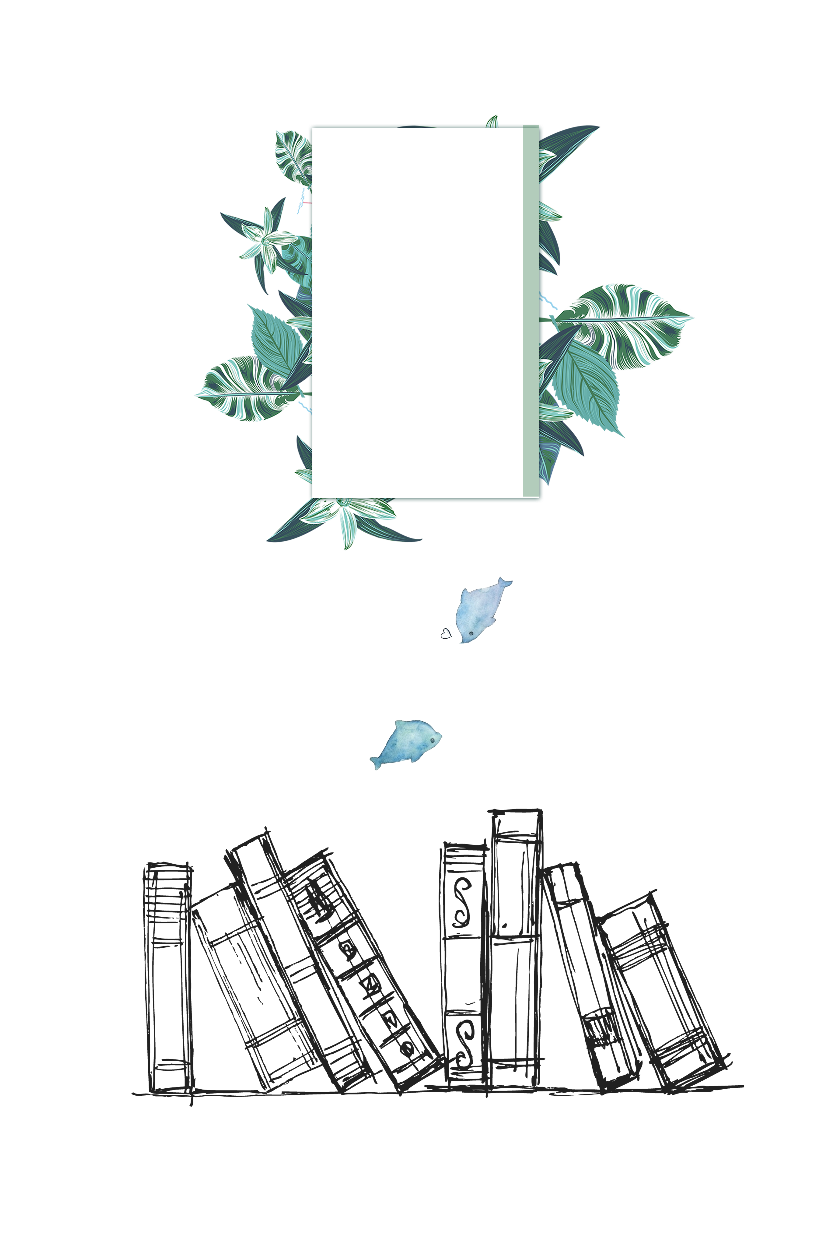 Seven Years
Past Tense
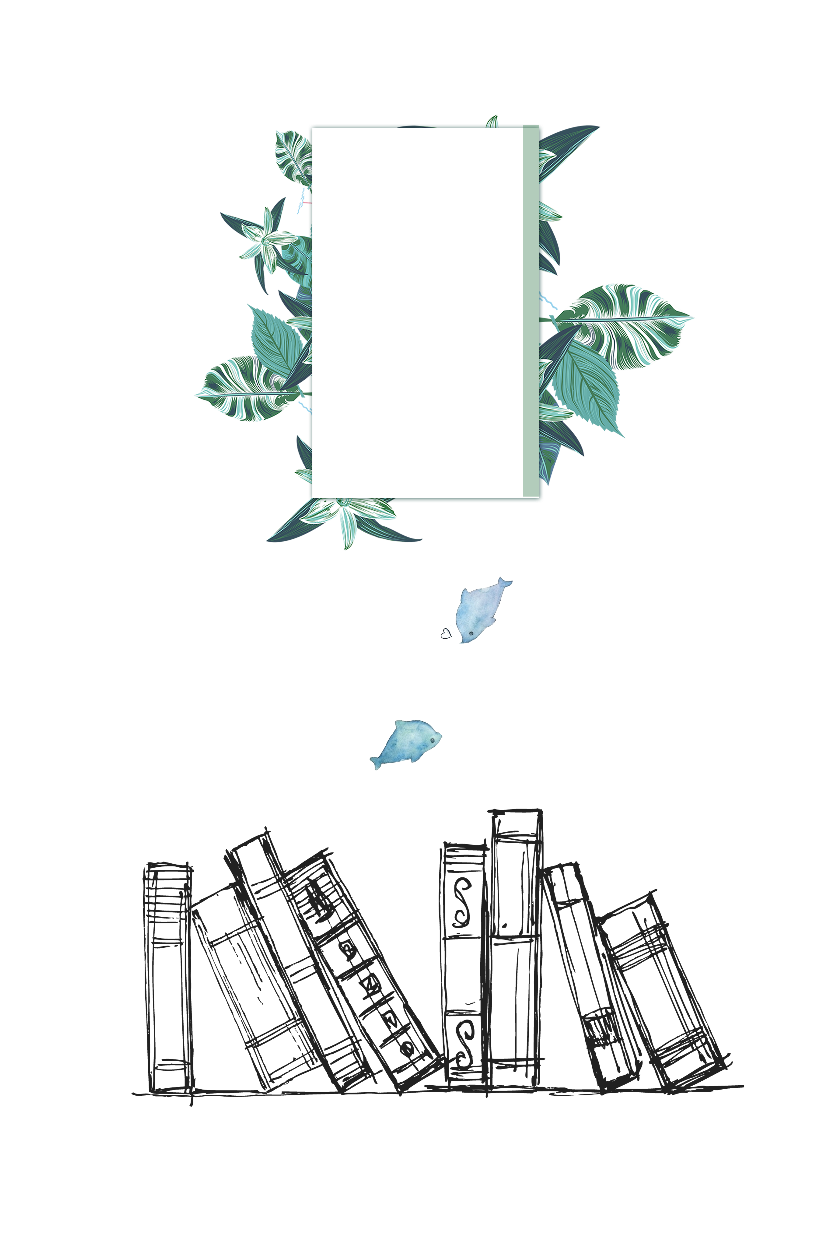 作者：华南师范大学外国语言文化学院 杨心怡
            广东省东莞市东莞中学初中部     李丹丹
指导老师：李丹丹、刘晓斌
Once I was seven years old my mama told me
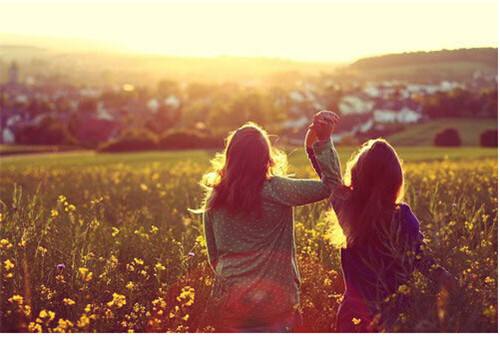 Go make yourself some friends or you’ll be lonely
Once I was seven years old
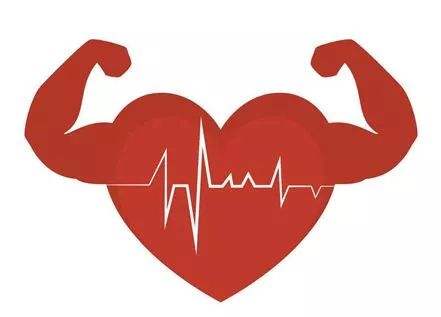 It was a big big world, 
but we thought we were bigger
Pushing each other to the limits, we were learning quicker.
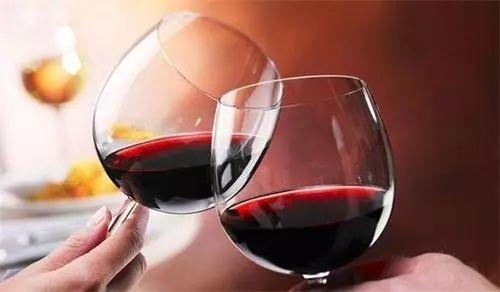 By eleven smoking herb and drinking burning liquor
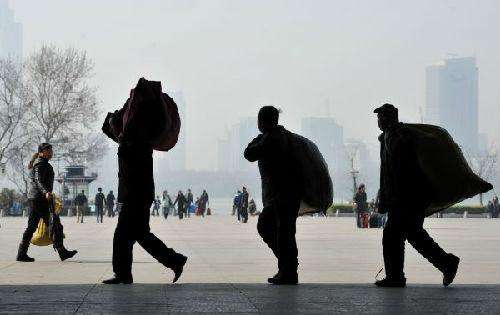 Never rich so we were out to make that steady figure
Once I was eleven years old my daddy told me
Go get yourself a wife or you’ll be lonely
Once I was eleven years old
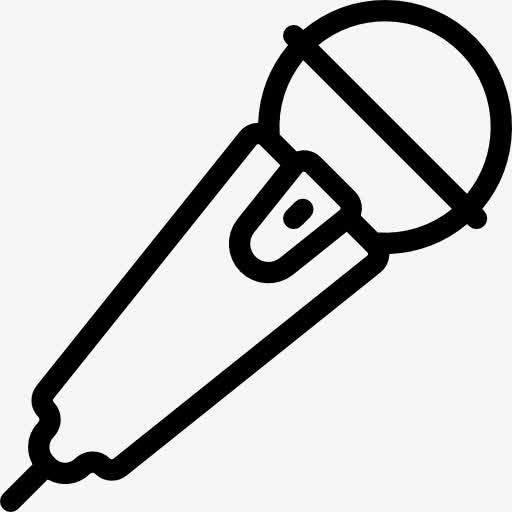 I always had that dream like my daddy before me
So I started writing songs, I started writing stories
Something about the glory just always seemed to bore me
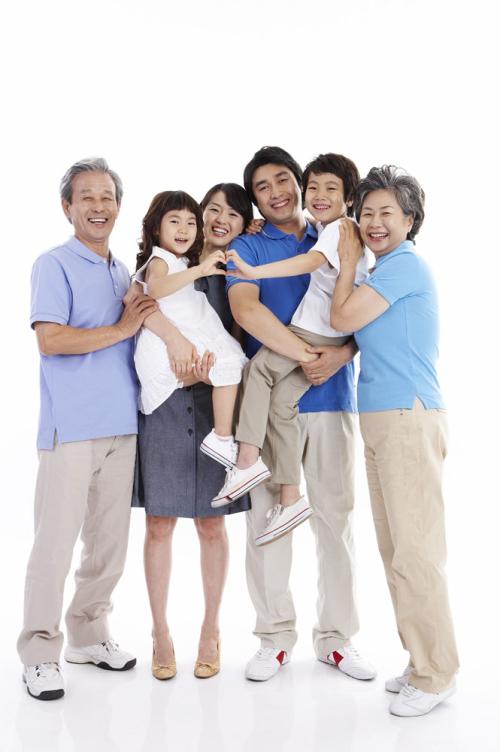 Cause only those I really love will ever really know me
Once I was 20 years old my story got told
Before the morning sun when life was lonely
Once I was 20 years old
I only see my goals I don't believe in failure
Cause I know the smallest voices they can make it major
I got my boys with me at least those in favor
And if we don't meet before I leave I hope I'll see you later
Once I was 20 years old my story got told
I was writing about everything I saw before me
Once I was 20 years old
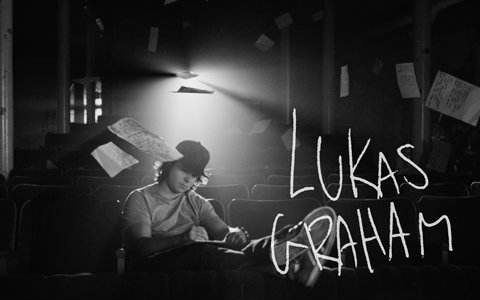 Soon we'll be 30 years old our songs have been sold
We've traveled around the world and we're still rolling
Soon we'll be 30 years old
I'm still learning about life
My woman brought children for me
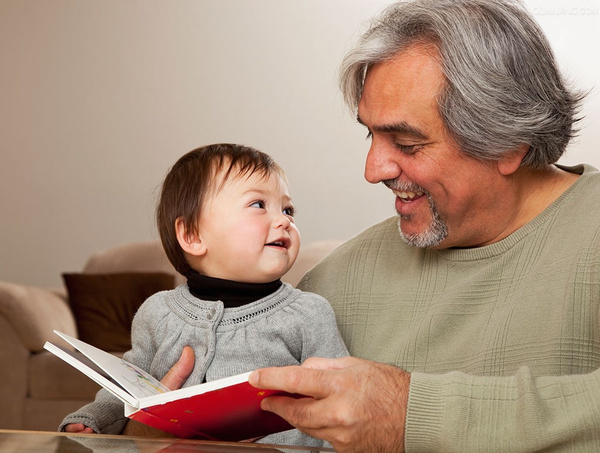 So I can sing them all my songs
And I can tell them stories
Most of my boys are with me
Some are still out seeking glory
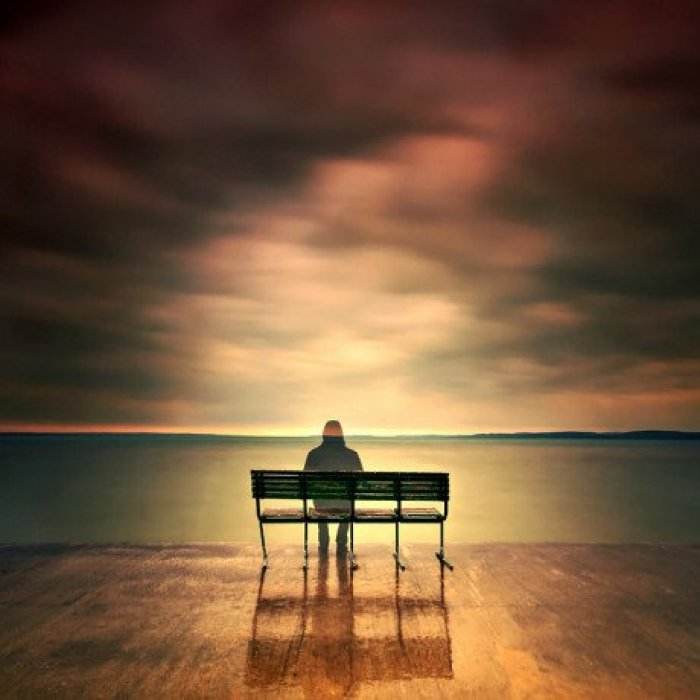 And some I had to leave behind
My brother I'm still sorry
Soon I'll be 60 years old my daddy got 61
Remember life and then your life becomes a better one
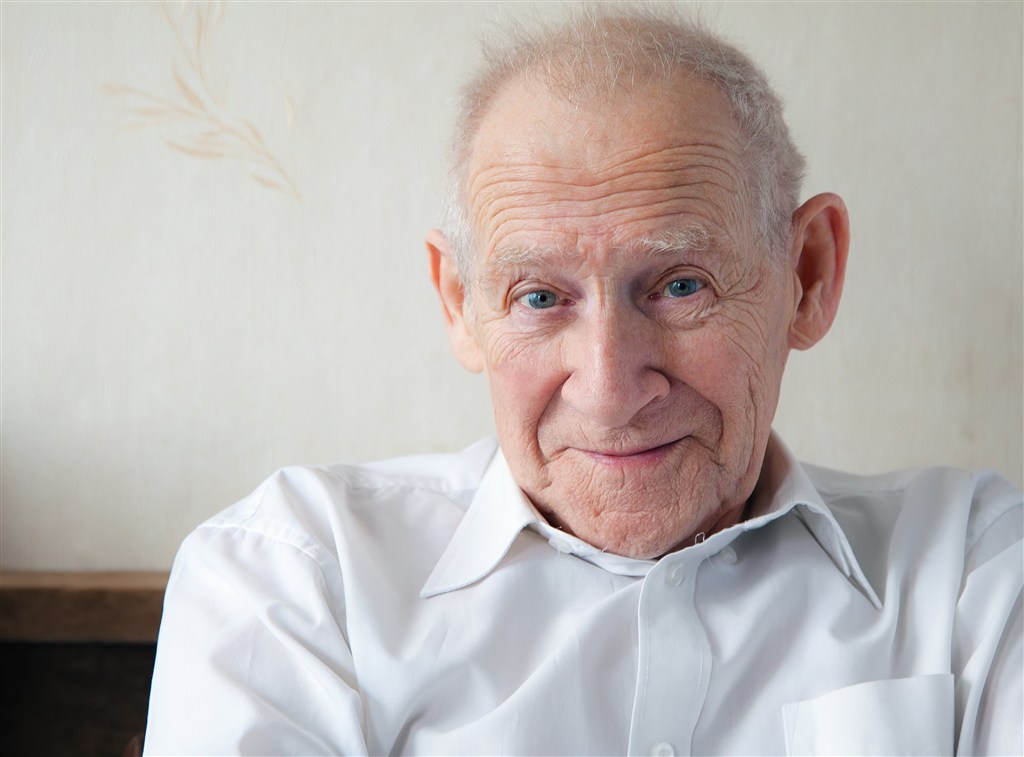 I made the man so happy when I wrote a letter once
I hope my children come and visit once or twice a month
Soon I'll be 60 years old will I think the world is cold
Or will I have a lot of children who can warm me
Soon I'll be 60 years old
Soon I'll be 60 years old will I think the world is cold
Or will I have a lot of children who can warm me
Soon I'll be 60 years old
Once I was seven years old my mama told me
Go make yourself some friends or you'll be lonely
Once I was seven years old
Once I was seven years old